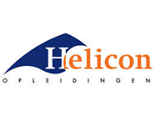 1920 DCV LA 3 SW Communicatie met bewoners
Leerdoel
De communicatie met bewoners rond de start van een community gestructureerd aanpakken via middelen die passen bij de bewoners en de community.
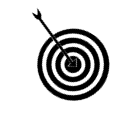 Samenwerken ​
Plaats je product in je portfolio en vraag om feedback.​
Bekijk leerproducten van anderen in hun portfolio en geef feedback.​
Verbeter je leerproduct en plaats versie 2​
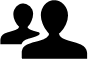 Leerproduct
Een communicatieplan voor de bijeenkomst van de community. Inhoud van plan geeft informatie over je gekozen theoretisch model, het doel, middelen, planning en taken en een advies voor de communicatie na de bijeenkomst.
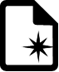 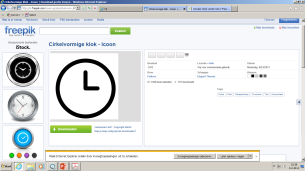 Bijeenkomsten & Tijd
IBS en Expertlessen in periode 3 
 Deze opdracht maak je alleen.
Versie 1 = 9-3-2020​ 
Versie 2 = 16 -3 -2020
Leerpad		         	
Zoek uit hoe je een communicatieplan opzet en maak een raamwerk. 
Zoek uit hoe je bewoner het beste kunt informeren en activeren. Maak een keuze voor een model en motiveer die keuze. 
Werk in een stappenplan uit hoe je de verschillende bewoners gaan benaderen. Leg uit waarom je voor deze stappen kiest en wat je ermee wilt bereiken. 
Maak een lijst van werkzaamheden die moeten gebeuren en bepaal de deadlines voor de verschillende onderdelen. 
Maak op basis van deze gegevens een planning.
Rond af met een advies hoe verder te gaan in de communicatie met de bewoners.
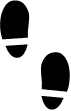 Bronnen
Probeer zelf goede bronnen te vinden en vermeld die ook in je communicatieplan!
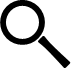 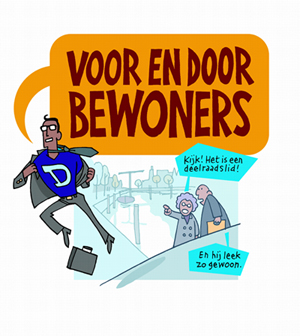